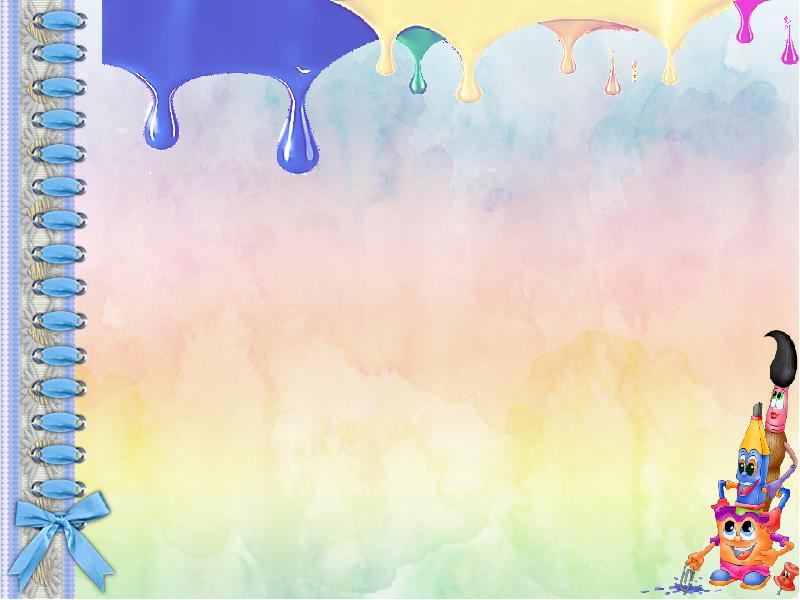 Мастер класс«Пенная монотипия»
Подготовила:
воспитатель 1 категории
МДОУ «Березка» п.Майский 
Ветренко Л.И.
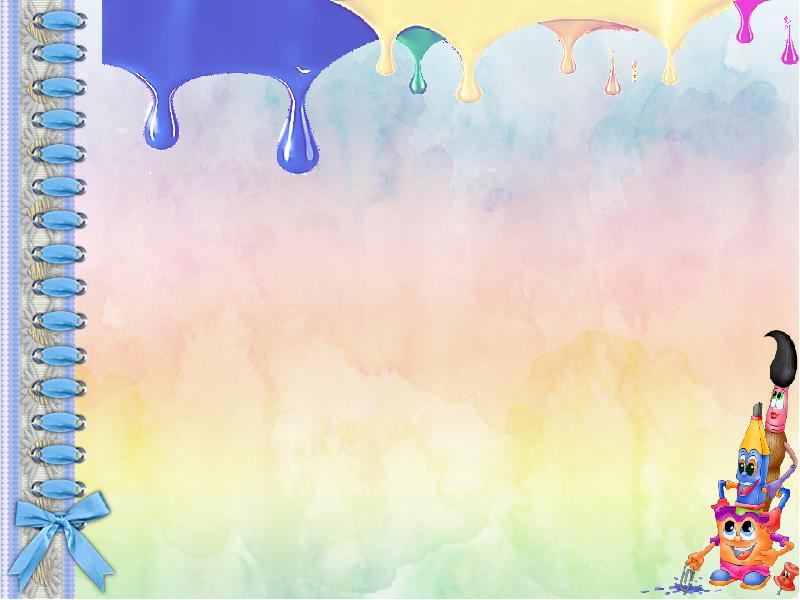 «Расскажи мне - и я услышу, покажи мне – и я запомню, дай мне сделать самому – и я научусь»Японская пословица.
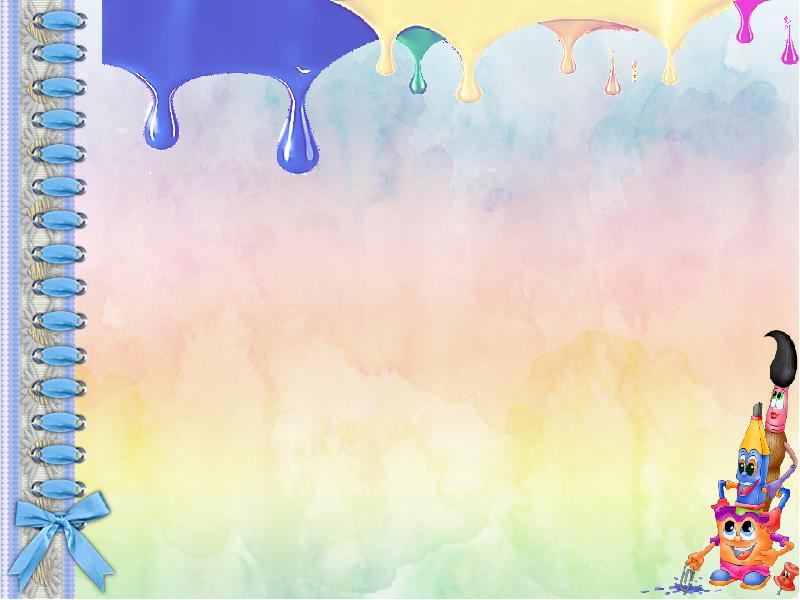 Нетрадиционные техники рисования помогают совершенствовать  творческие способности детей, развивают мелкую моторику рук, образное мышление и воображение.
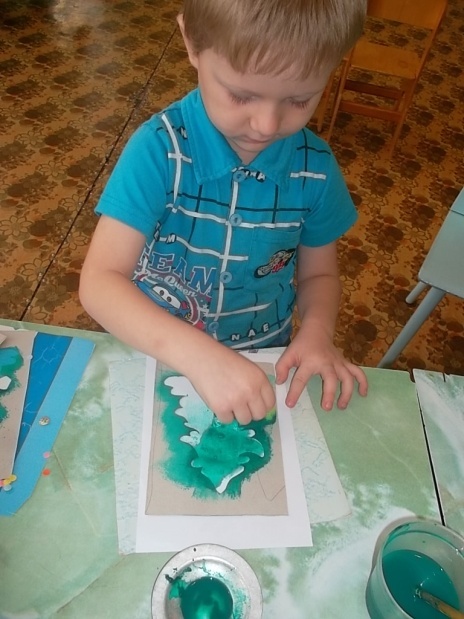 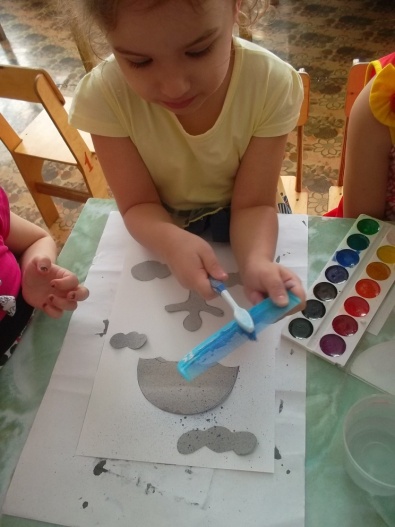 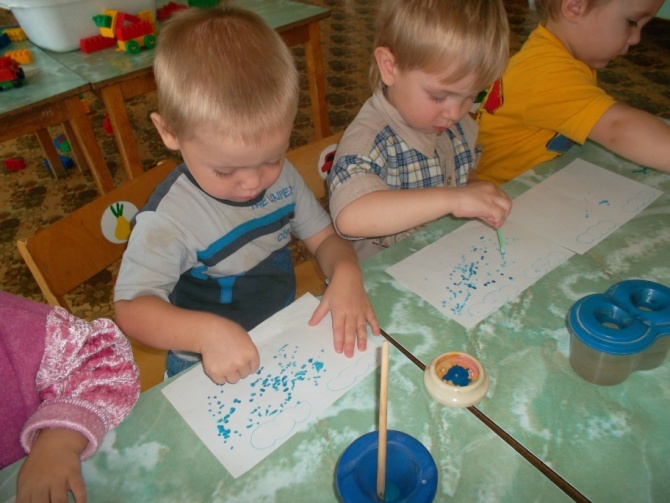 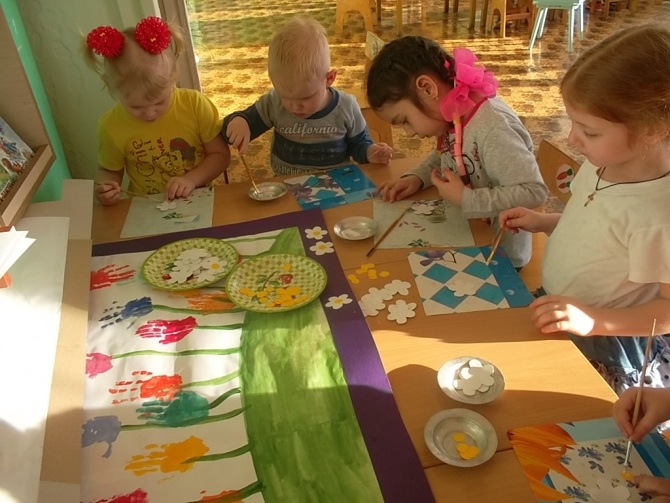 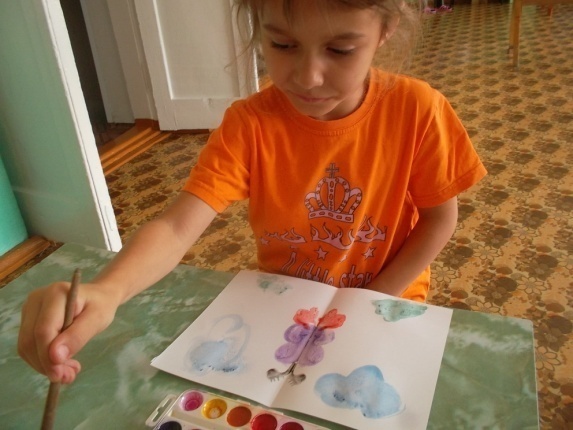 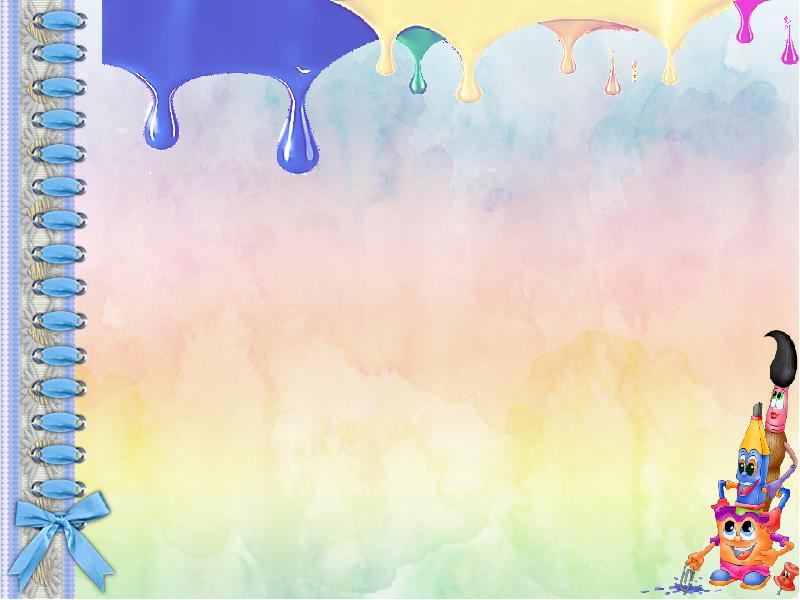 Цель: знакомство педагогов с новой техникой нетрадиционного рисования – пенной монотипией.
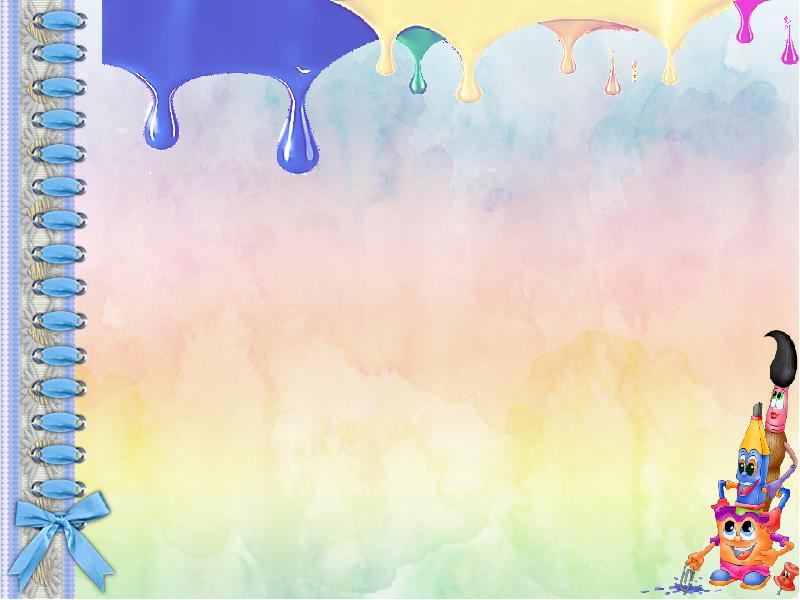 Пенная монотипия.В  переводе с греческого  монотипия – один отпечаток. То есть – эта такая  уникальная техника рисования при которой получается всего один уникальный отпечаток.
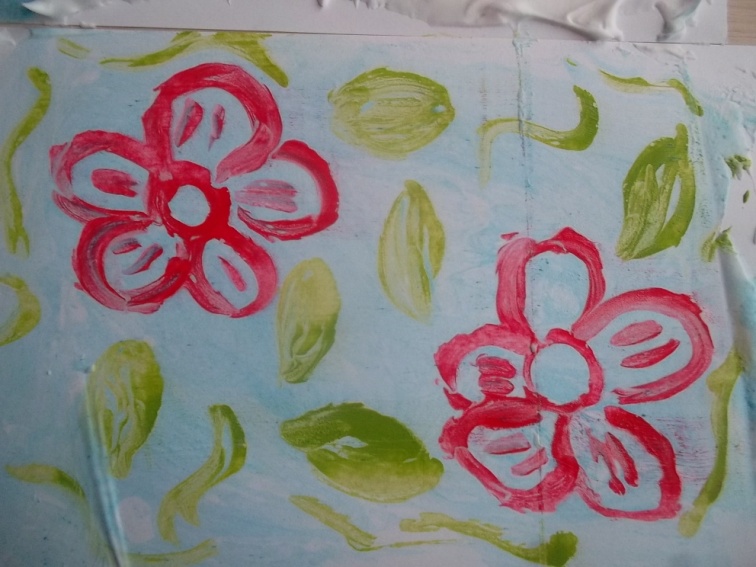 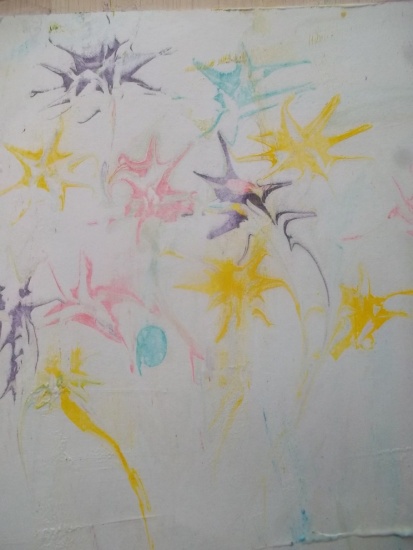 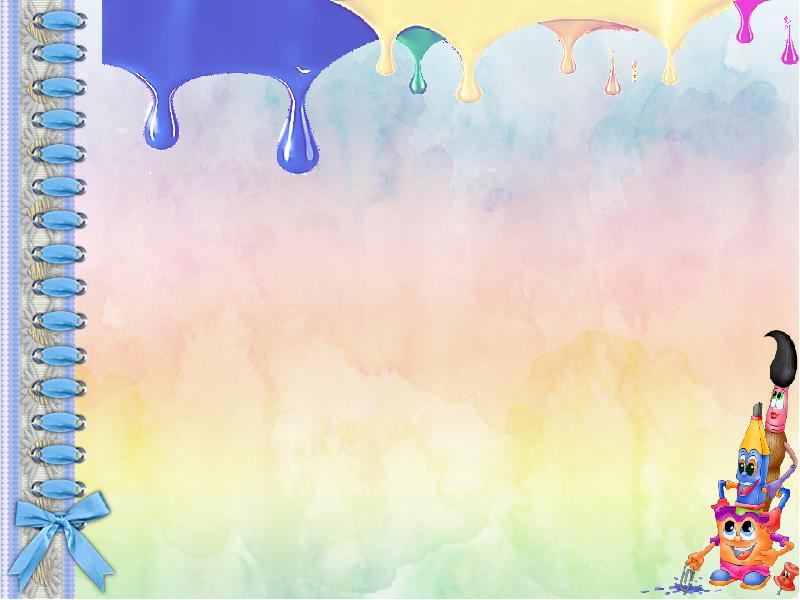 Выдавливаем небольшое количество пены  на поверхность и выравниваем при помощи линейки.
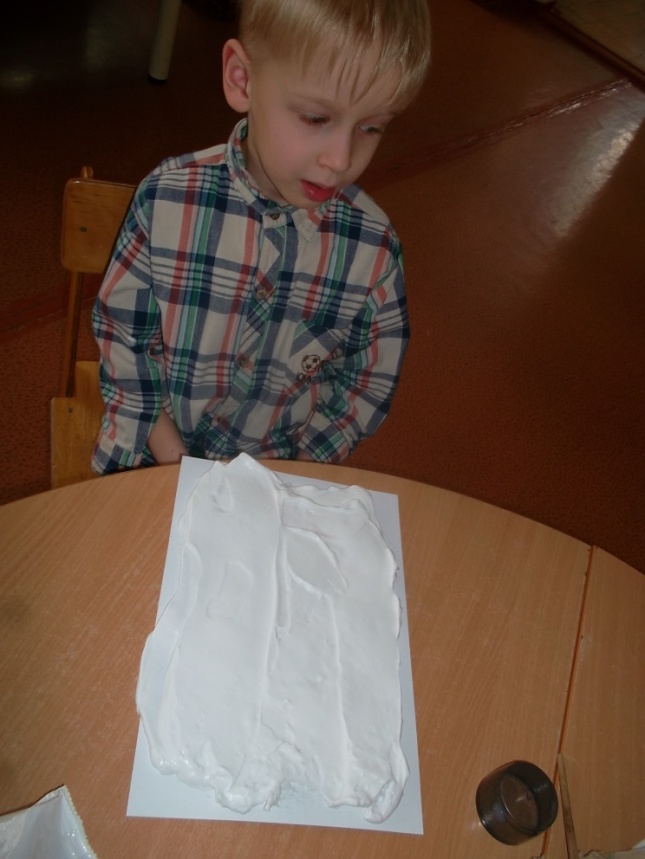 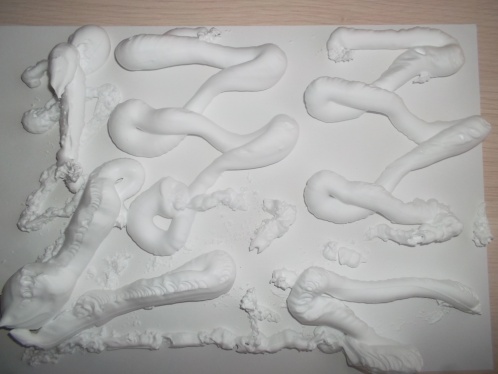 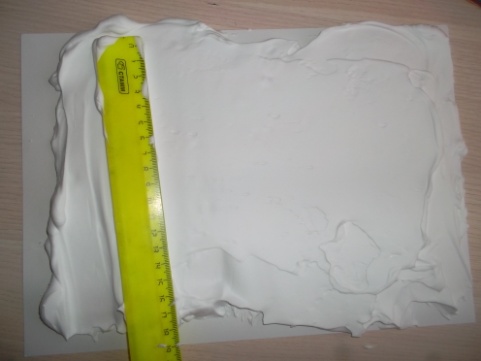 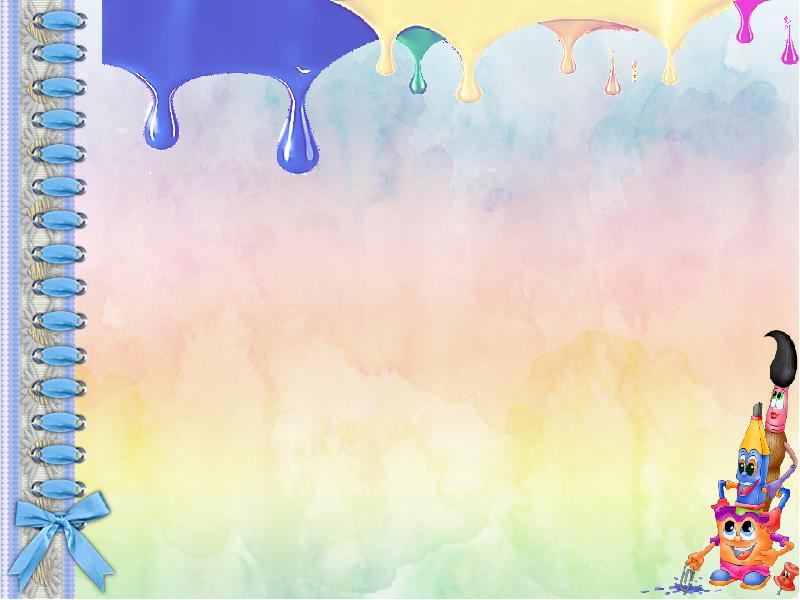 Наносим небольшое количество краски на пену и рисуем.
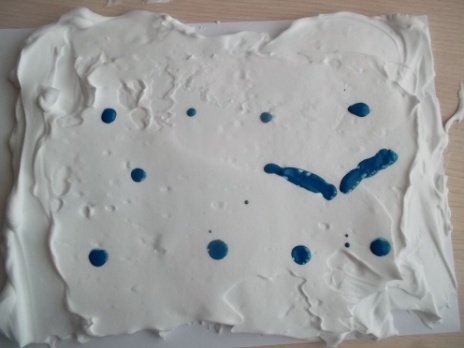 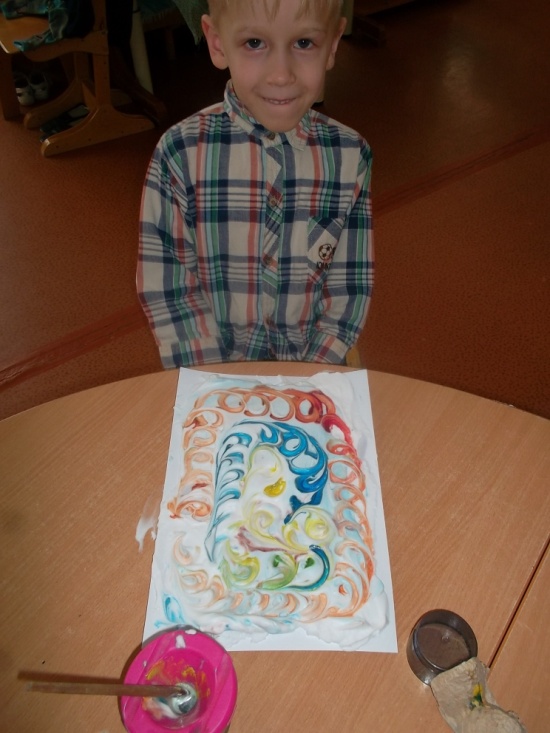 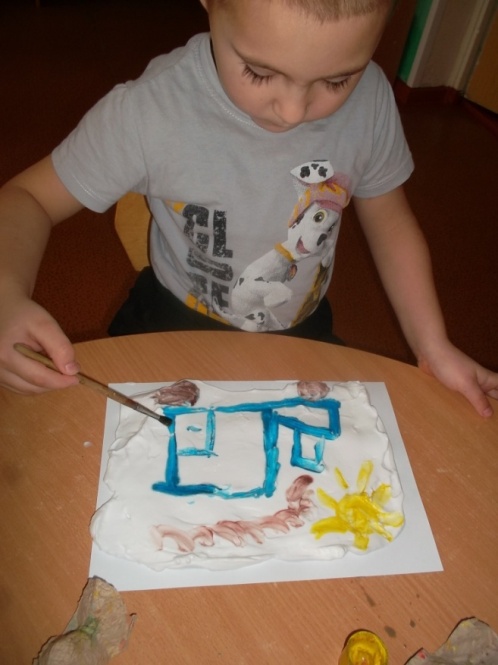 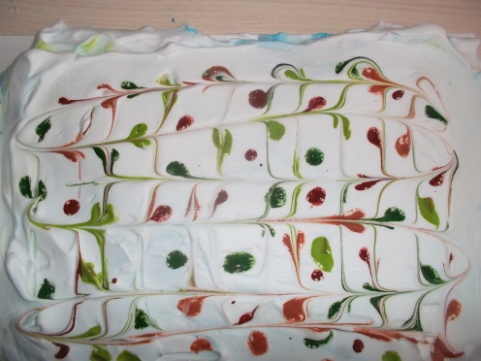 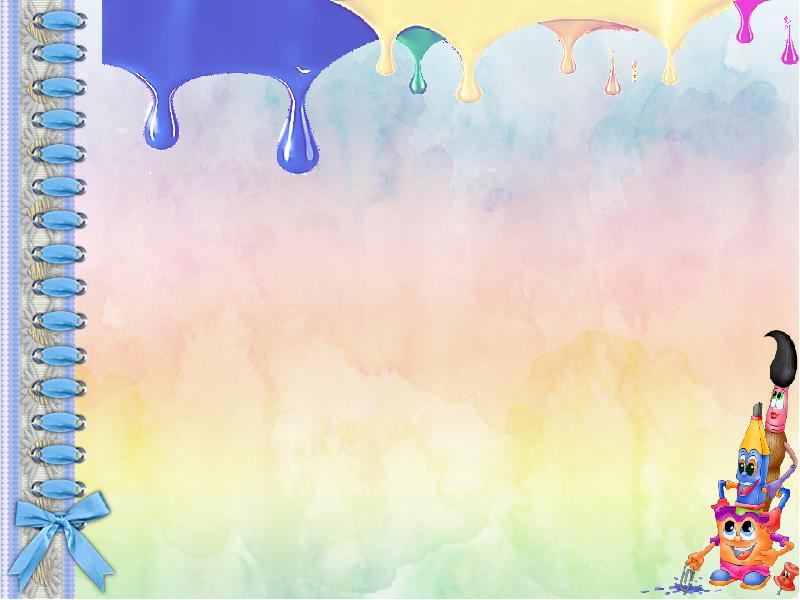 Накрываем рисунок бумагой и прижимаем слегка руками.
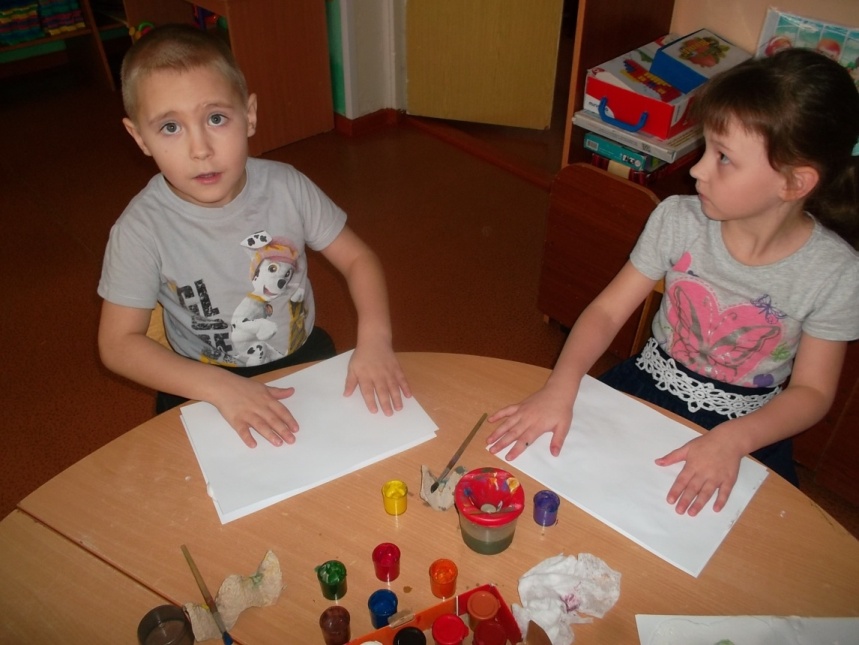 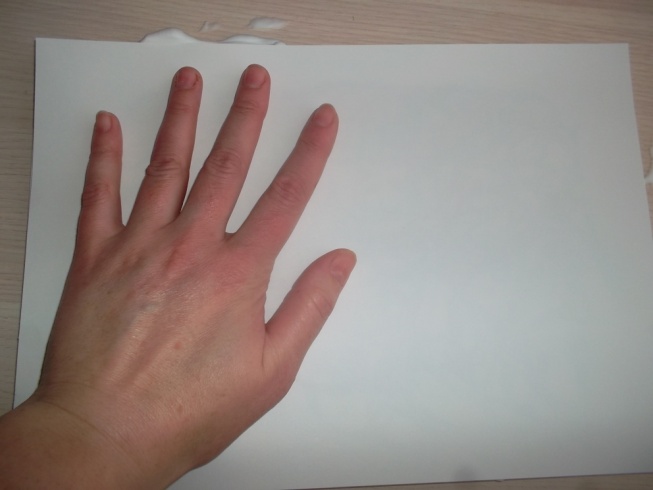 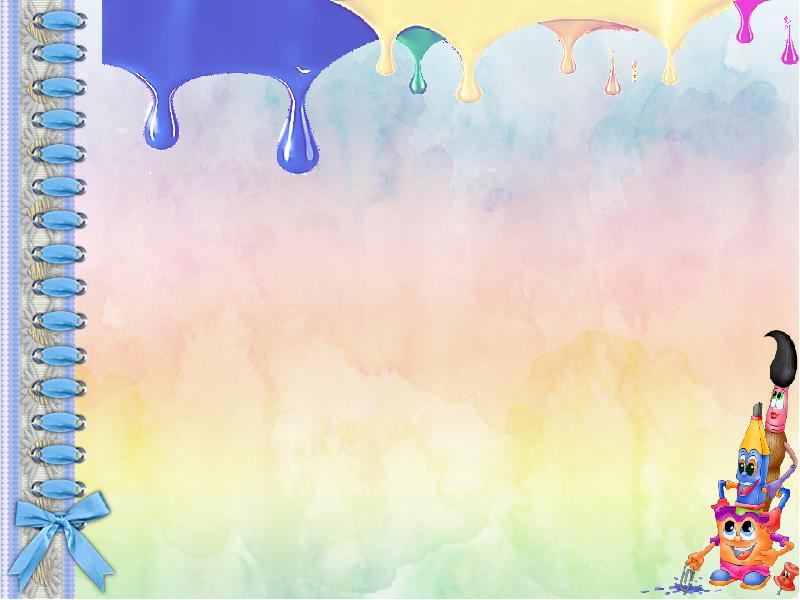 Убираем бумагу и снимаем остатки  пены линейкой. Рисунок готов.
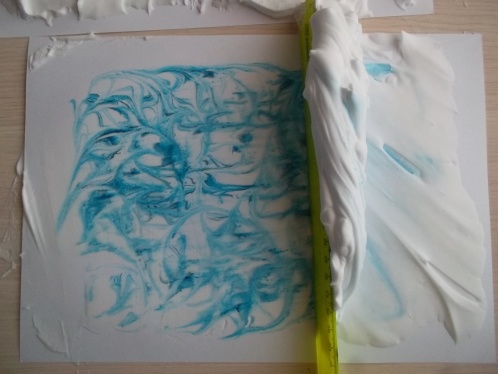 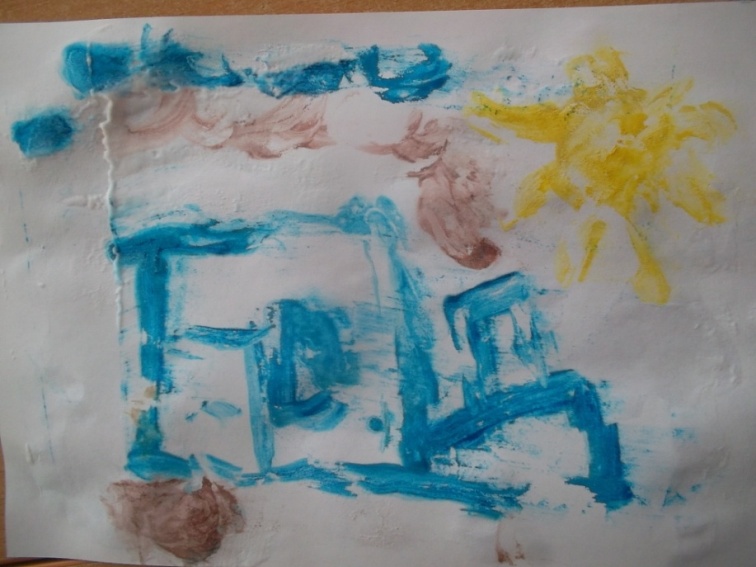 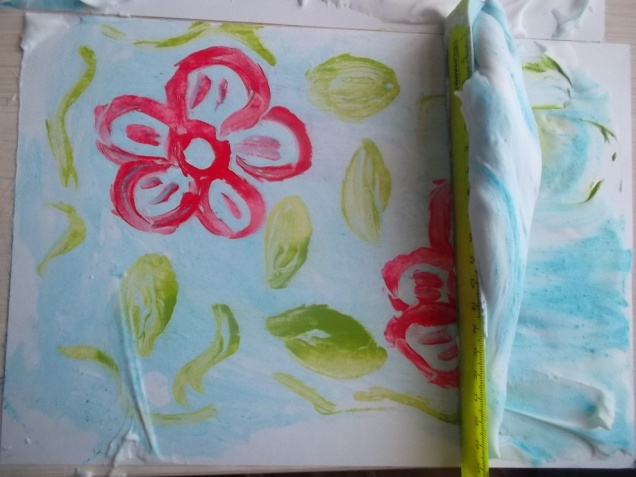 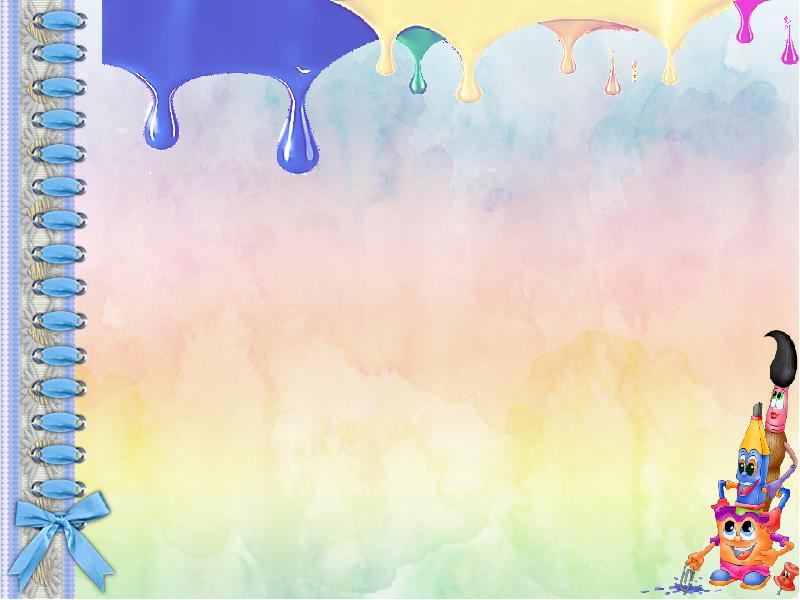 «Час работы научит большему, чем день объяснений, ибо, если я занимаю ребенка в мастерской, его руки работают на пользу ума».Жан Жак Руссо
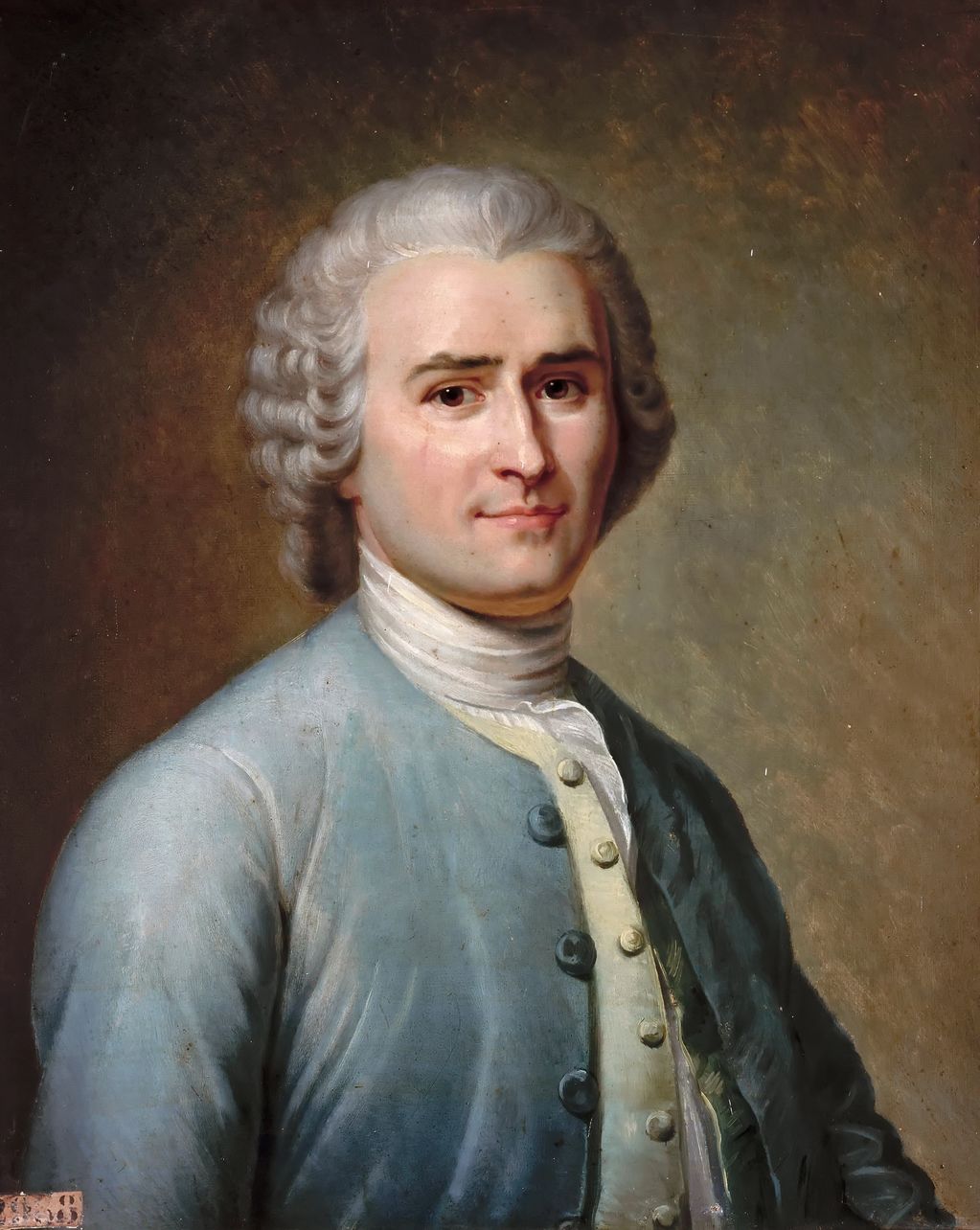